1
Welcome to the IEEE PES Distribution Resiliency WG PES GM Summer 2020 Meeting
Please use the WebEx chat feature to record your attendance as: name, affiliation
Please review IEEE Patent/Copyright Policies
2
WG Officers & Approve Minutes
Officers:
Chair: Brett Efaw, Idaho Power Company
Vice-Chair: Gary Huffman, Burns & McDonnell Engineering
Secretary: Masoud Davoudi, Quanta Technologies
Web-Master: Tyler Jones, PacifiCorp
Please review minutes from 2020 JTCM
3
Distribution Resiliency WG AgendaVirtual – WebEx MeetingJuly 28, 2020
1:00PM - 2:30PM PT
2:00PM - 3:30PM MT
3:00PM - 4:30PM CT
4:00PM - 5:30PM ET
The Resiliency Continuum
Aaron Snyder, EnerNex
3:30 – 3:50 (20 minutes)
Grid Condition Assessment
John Lauletta, Exacter, Inc. 
3:50 – 4:10 (20 minutes)
IEEE Transactions Paper
Masoud Davoudi, Quanta Technology	
4:10 – 4:25 (15 minutes)
TF on Reclosing for Wildfire Mitigation?
Close / Adjourn
Brett Efaw, Idaho Power
4:25 – 4:30 (5 minutes)
Introductions / Quorum
Approve Minutes / Agenda
Brett Efaw, Idaho Power
3:00 – 3:05 (5 minutes)
WG Website and Scope
Brett Efaw, Idaho Power
3:05 – 3:10 (5 minutes)
PAR 2856 and TF
Brett Efaw, Idaho Power
Brandy Gobert, ComEd
3:10 – 3:30 (20 minutes)
Note: All Agenda Times are CT
4
WG Website and Scope
https://sagroups.ieee.org/distreswg/
Define and quantify resiliency for electric distribution systems. Describe common methods and applications utilities can utilize prior to and following extreme natural events and/or environmental conditions to improve distribution system resiliency. Topics include, but are not limited to, system design and implementation, hardening efforts, inspections and maintenance activities, response consideration, and quantitative measurements. Out-of-scope topics include cyber-security and deliberate physical-security attacks.
5
PAR 2856 Update
Purpose: The purpose of this guide is to provide guidelines for how to improve electric power distribution resiliency and how to assess distribution resiliency via indices and benchmarking among utilities.
Need: Without electricity the world would come to a halt. By building a more resilient infrastructure, electric utilities can anticipate, prepare for, and adapt to changing conditions like customer expectations, climate change, and heavy Distribution Energy Resource (DER) penetration. The electric system needs to withstand, recover, and minimize interruptions and duration of disruptive extreme events. The resilience of the system includes the ability to withstand and recover from naturally occurring threats or incidents.
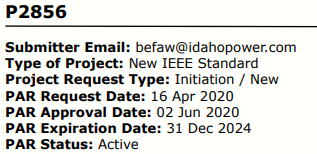 Title: Guide for the Definition of Resiliency and Measuring the Resiliency of the Electrical Distribution System
6
The Resiliency Continuum
Turn over to Aaron Snyder, EnerNex
7
Grid Condition Assessment Pilot
In 2019, Exacter received a Grant from the BIRD Foundation to apply our grid condition assessment technology to the issue of Grid Resilience. In the period from March 2019 to March 2020, a mobile, edge-computing sensor (MECS) was developed and manufactured. The MECS is an autonomous, fleet vehicle mounted sensor that enables the carrying vehicle to evaluate partial discharge (PD) emissions from the grid. Garbage trucks were chosen for the 5,000-mile pilot as their routes are repetitive and periodic. The weekly, repeating data will allow machine learning to evaluate how the grid is impacted by weather, seasons, load, air contamination, etc. Input from the Grid Resilience WG on project design and grid analysis metrics are welcome.
Turn over to John Lauletta, Exacter, Inc.
8
IEEE Transactions Paper
Turn over to Masoud Davoudi, Quanta Technologies
9
Adjourn
Next meeting will be at the 2021 JTCM
January 10-14, 2021 Sheraton New Orleans, LA

P2856 TF: Brandy.Gobert@comed.com
Wildfire Resilience TF: mdavoudi@ieee.org

PDH: http://www.pes-gm.org/2020/images/2020-GMVirtual-PDH-Certificate1.pdf